Prezentacja wyników autoewaluacji„Szkoła Promująca Zdrowie”
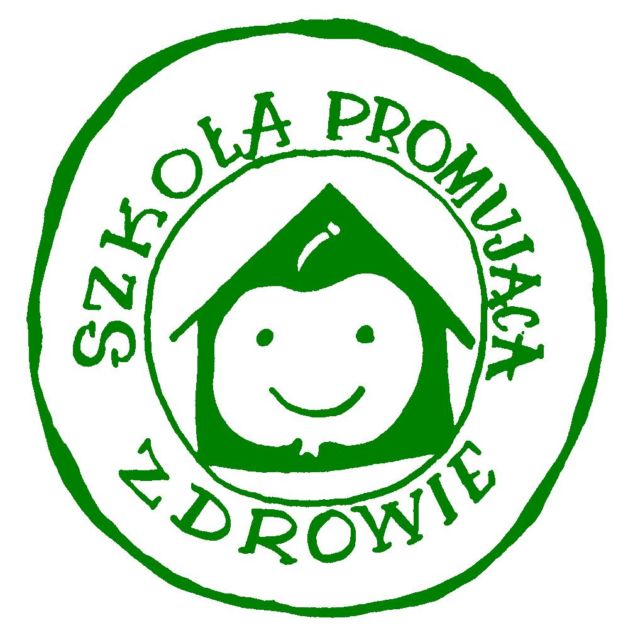 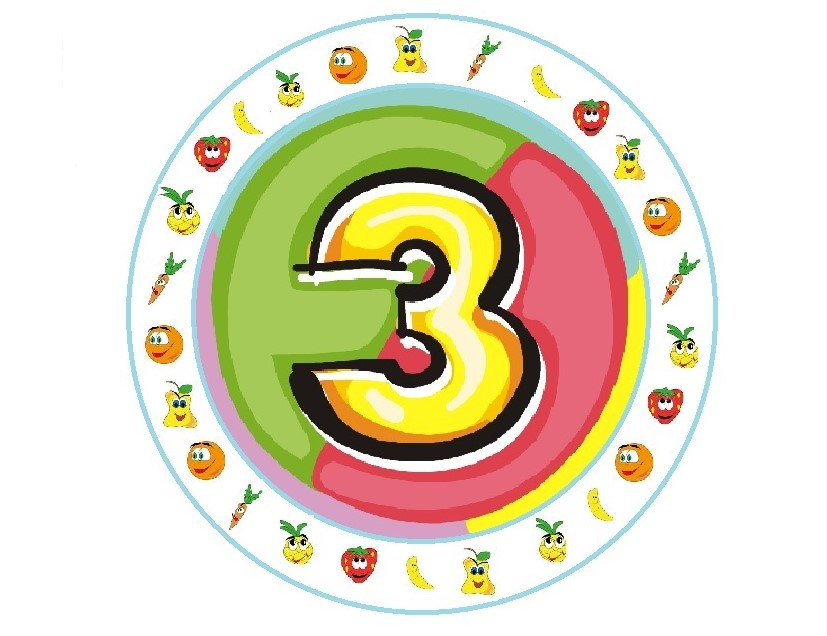 Szkoła Podstawowa Nr 3
im. Królowej Jadwigi
w Chrzanowie
WYNIKI AUTOEWALUACJI
Autoewaluację przeprowadzono na podstawie publikacji:

SZKOŁA PROMUJĄCA ZDROWIE Podręcznik dla szkół i osób wspierających ich działania w zakresie promocji zdrowia

Praca zbiorowa pod redakcją naukową
Barbary Woynarowskiej i Magdaleny Woynarowskiej - Sołdan
Szkoła promująca zdrowie
to szkoła, która we współpracy z rodzicami uczniów i społecznością lokalną:

systematycznie i  planowo tworzy środowisko społeczne i  fizyczne sprzyjające zdrowiu i dobremu samopoczuciu społeczności szkolnej,
wspiera rozwój kompetencji uczniów i pracowników w zakresie dbałości o zdrowie przez całe życie.
STANDARD PIERWSZY
Koncepcja pracy szkoły, jej struktura i organizacja sprzyjają uczestnictwu społeczności szkolnej w realizacji działań w zakresie promocji zdrowia oraz skuteczności i długofalowości tych działań.
WYNIKI W STANDARDZIE PIERWSZYM
PODSUMOWANIE WYNIKÓWW STANDARDZIE PIERWSZYM
Średnia liczba punktów dla standardu I : 4,6
Problem priorytetowy:
Pracownicy szkoły uważają, że w szkole nie są podejmowane działania na rzecz promocji ich zdrowia
STANDARD DRUGI
Klimat społeczny szkoły sprzyja zdrowiu i dobremu samopoczuciu uczniów, nauczycieli i innych pracowników szkoły oraz rodziców uczniów.
WYNIKI W STANDARDZIE DRUGIM
PODSUMOWANIE WYNIKÓWW STANDARDZIE DRUGIM
Średnia liczba punktów dla standardu II : 4,7
Problem priorytetowy:
Relacje między uczniami. Pojawiające się  negatywne emocje i zachowania.
STANDARD TRZECI
Szkoła realizuje  edukację zdrowotną i program profilaktyki dla uczniów, nauczycieli i innych pracowników szkoły oraz dąży do poprawy skuteczności działań w tym zakresie.
WYNIKI W STANDARDZIE TRZECIM
PODSUMOWANIE WYNIKÓWW STANDARDZIE TRZECIM
Średnia liczba punktów dla standardu III : 4,6
Problem priorytetowy: 
Uczniowie uważają, że to, czego uczą się w szkole o zdrowiu,  nie jest dla nich ciekawe oraz nie zachęca ich do dbania o zdrowie
STANDARD CZWARTY
Warunki oraz organizacja nauki i pracy sprzyjają zdrowiu i dobremu samopoczuciu uczniów, nauczycieli i innych pracowników szkoły oraz współpracy z rodzicami.
WYNIKI W STANDARDZIE CZWARTYM
PODSUMOWANIE WYNIKÓWW STANDARDZIE CZWARTYM
Średnia liczba punktów dla standardu IV : 4,2
Problem priorytetowy:
Czystość w szkole. Uczniowie nie zachowują porządku i nie dbają o czystość w szkole.
OCENA EFEKTÓW DZIAŁAŃ
Dobre samopoczucie w szkole
OCENA EFEKTÓW DZIAŁAŃ
Dobre samopoczucie w szkole
OCENA EFEKTÓW DZIAŁAŃ
Dobre samopoczucie w szkole

Elementy wymagające poprawy:
niemiła atmosfera, krytyka uczniów, rozmowy podczas lekcji, łamanie regulaminu, granie na telefonach

Problem priorytetowy:

Poprawa relacji interpersonalnych w szczególności wśród uczniów
OCENA EFEKTÓW DZIAŁAŃ
Podejmowanie działań dla umacniania zdrowia
OCENA EFEKTÓW DZIAŁAŃ
Podejmowanie działań dla umacniania zdrowia
OCENA EFEKTÓW DZIAŁAŃ
Podejmowanie działań dla umacniania zdrowia
Średni odsetek odpowiedzi tak dla trzech badanych grup: 77,1%
Wnioski do dalszych działań:
1. Wypracowanie form wspólnych działań zmierzających do ograniczenia czasu spędzanego przy komputerze, tablecie, smartfonie, na oglądaniu telewizji przez uczniów. 
2. Nakierowanie edukacji zdrowotnej na uświadamianie roli samobadania oraz wypoczynku dla zdrowia człowieka
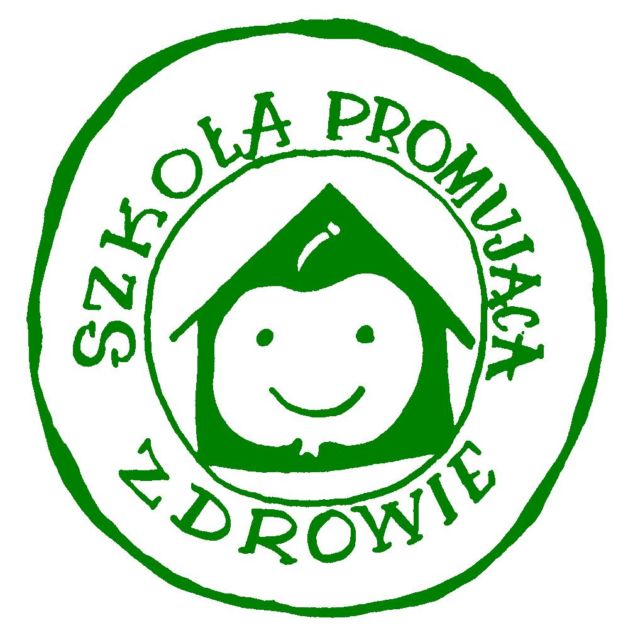 Raport końcowyz autoewaluacji „Szkoła Promująca Zdrowie”
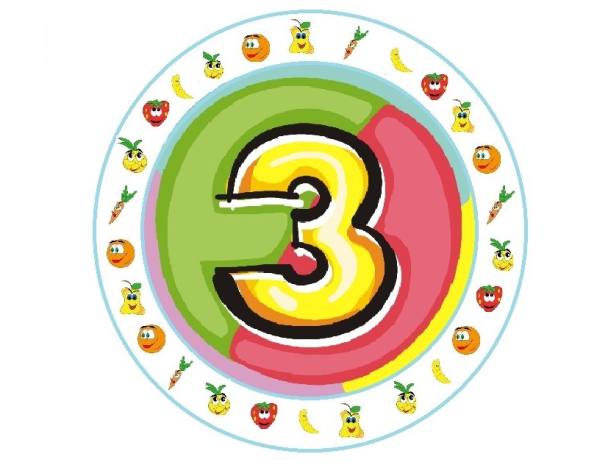 Ocena standardów i wybór problemów priorytetowych
Ocena efektów działań  i wybór problemów priorytetowych
Dobre samopoczucie w szkole
Elementy wymagające poprawy:
Średnia liczba punktów dla 4 grup: 4,5
Problem priorytetowy:
Poprawa relacji interpersonalnych w szczególności wśród uczniów

Podejmowanie działań dla wzmacniania zdrowiaElementy wymagające poprawy:
Średni odsetek odpowiedzi tak dla 3 grup: 77,1 %
	Wnioski do dalszych działań:
1. Wypracowanie form wspólnych działań zmierzających do ograniczenia czasu spędzanego przy komputerze, tablecie, smartfonie, na oglądaniu telewizji przez uczniów. 
2. Nakierowanie edukacji zdrowotnej na uświadamianie roli samobadania oraz wypoczynku dla zdrowia człowieka
Dziękujemy za uwagęi życzymy zdrowia
Zespół ds. projektu „Szkoła Promujące Zdrowie”